Ask Away
March 20, 2025
Deeptha Ramalingam, Scott Geer, Manuela Batista
Common Error Codes in EICS
 (How to resolve them)
March 20, 2025
2
Early Intervention
Massachusetts Early Intervention (EI) is a program for infants and toddlers (birth to 3 years old) who have developmental delays or are at risk of a developmental delay
3
[Speaker Notes: We are the Massachusetts Early Intervention Massachusetts Early Intervention is a program for infants and toddlers (birth to 3 years old) who have developmental delays or are at risk of a developmental delay.]
Error Codes
Assigning Error Codes

When service delivery data has been uploaded into the EI Client System via the Claim Submission Process, a series of validations and adjudications (business rules) occur in the System 

If the claim passes all validations and adjudications, there will be no errors in the Error Message entity associated to the claim

If the claim does not pass a validation or adjudication, then an error code is assigned to the claim, as shown below
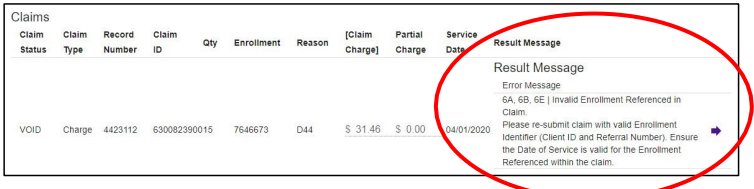 4
[Speaker Notes: When service delivery data is uploaded into the EI Client System through the Claim Submission Process, a series of validations and adjudications take place.
If the claim passes all validations and adjudications, no errors will appear in the Error Message entity associated with the claim.
If the claim fails any validation or adjudication, an error code will be assigned to the claim.]
Claims Status
When you receive a rejected claim status, it means the claim contains an error. The rejection will include an error code that explains the issue. You must fix the error before the claim can be processed.
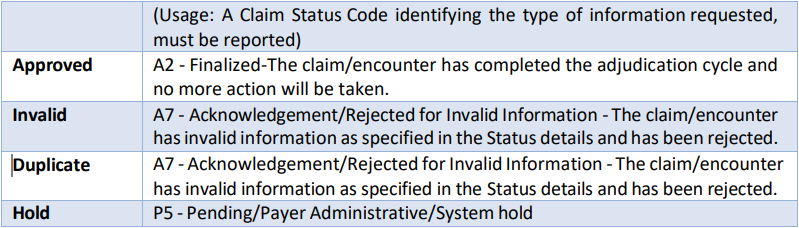 5
[Speaker Notes: When you receive a rejected claim status, it means the claim contains an error. The rejection will include an error code that explains the issue. You must fix the error before the claim can be processed.]
Common Errors
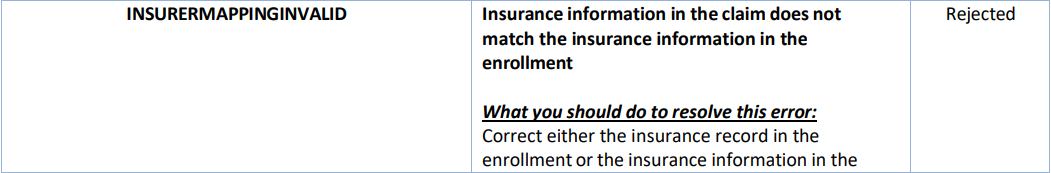 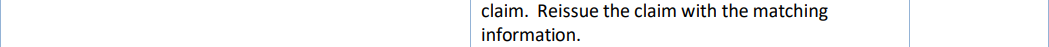 6
[Speaker Notes: Error code/message]
Common Error reported to Help Desk
7
[Speaker Notes: Assessment exceed error code instructions on what to do next when an error occurs.]
CONNECT WITH DPH
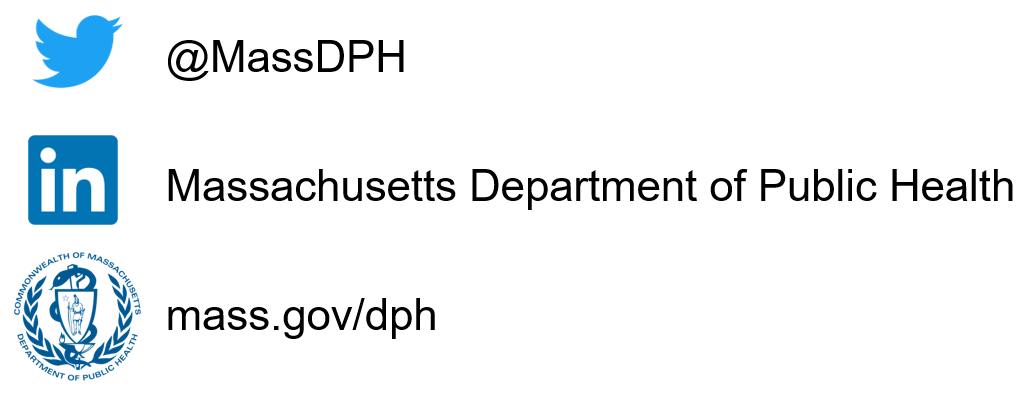 8